Европейски план за възстановяване  
измерения за България
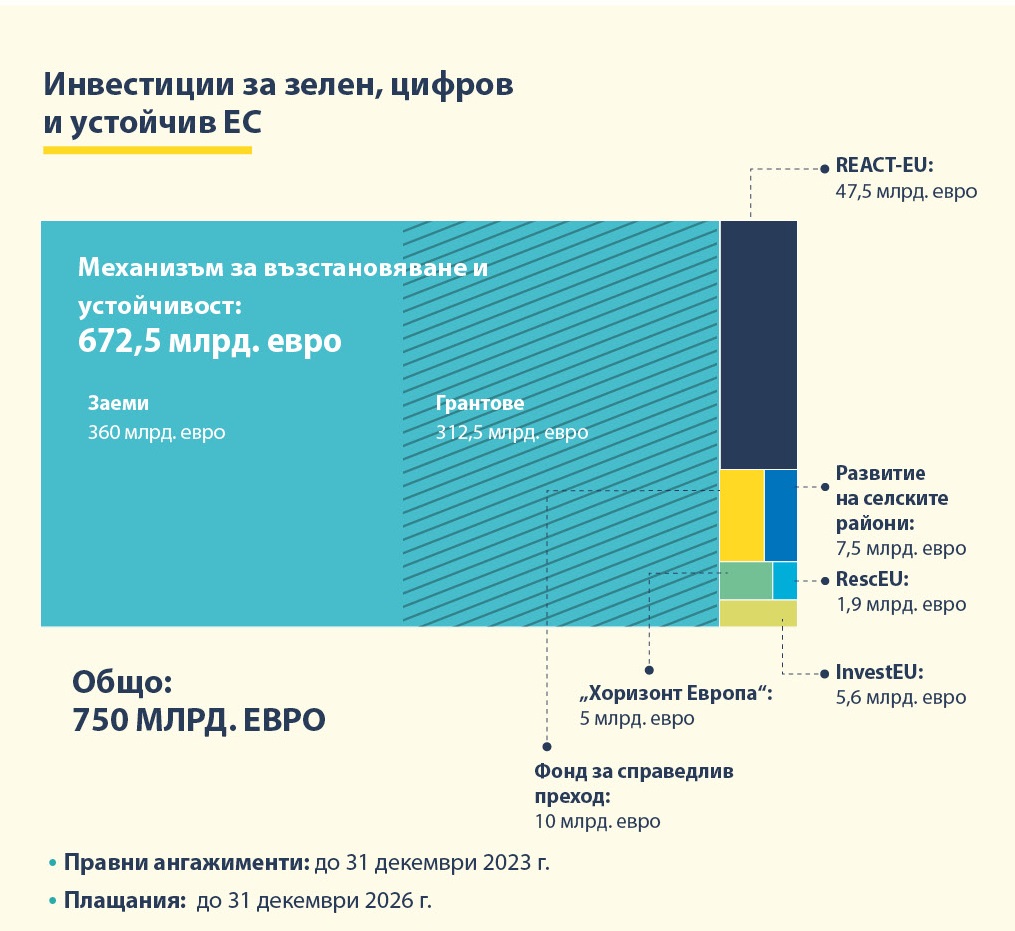 Обхват и структура на Плана за възстановяване и устойчивост
ПВУ стъпва на Национална програма за развитие БЪЛГАРИЯ 2030
Четири стълба:
Иновативна България
20%
ЗеленаБългария
37%
СвързанаБългария
22%
Справедлива България
21%
20%
Иновативна България
2 431.9 млн. лв.
Иновативна България
2 431.9 млн. лв.
Области на политика/компоненти:
Интелигентна индустрия
Научни изследвания и иновации
Образование и умения
Иновативна България
Програма за подпомагане процеса на преход към кръгова икономика в предприятията
Иновативна България
Времеви график за изпълнение на проекта – 2021-2025 г.


Индикативен финансов ресурс  – 100 млн. лева
37%
Зелена България
4 499.0 млн. лв.
Зелена България
4 499.0 млн. лв.
Области на политика/компоненти:
Биоразнообразие
Кръгова и нисковъглеродна икономика
Устойчиво селско стопанство
Нисковъглеродна икономика
Програма за енергийна ефективност
Нисковъглеродна икономика
Програма за енергийна ефективност 
Времеви график за изпълнение на проекта – 2021-2026 г.
Индикативен финансов ресурс  – 3 000 млн. лева 

4 компонента:
Повишаване на ЕЕ в жилищния сграден фонд – с индикативен ресурс от 1 728 млн. лв.
Мерки за енергийно обновяване на държавни и обществени сгради - с индикативен ресурс от 417, 5 млн. лв.
Мерки за енергийно обновяване на промишлени сгради - с индикативен ресурс от 282, 2 млн. лв.
Мерки за ЕЕ на системи за външно изкуствено осветление - с индикативен ресурс от 452, 3 млн. лв.
Нисковъглеродна икономика
Създаване на национален фонд за декарбонизация
Нисковъглеродна икономика
Създаване на национален фонд за декарбонизация 
(Фондът ще предлага безвъзмездна финансова и техническа помощ)

Цел:
Подпомагане на инвестициите в нисковъглеродно развитие чрез устойчиво и целенасочено финансиране на широка група бенефициенти – крайни потребители на енергия.
Зелена България
Интегриране на екосистемния подход и прилагане на решения, базирани на природата, в опазването на защитените зони от мрежата Натура 2000
Зелена България
Времеви график за изпълнение на проекта – 2021-2025 г.

Индикативен финансов ресурс  – 38 млн. лева 

Дейности:
1. Осигуряване на актуална информация за състоянието на екосистемите, екосистемните услуги и зелената инфраструктура на територията на мрежата Натура 2000.
2. Определяне на специфични цели и мерки за опазване за защитени зони от мрежата Натура 2000.
3. Включване на заинтересованите страни в процеса на вземане на решения.
Зелена България
Очаквани резултати:
Създадени специализирани бази данни за екосистемите, екосистемните услуги и зелената инфраструктура в мрежата Натура 2000 и тяхната визуализация в съществуваща информационна среда;
Биофизична оценка на състоянието на екосистемите и екосистемните услуги, монетарно остойностяване на икономическата им стойност и оценка на състоянието на зелената инфраструктура в мрежата Натура 2000;
Разработени специфични за защитените зони от мрежата Натура 2000 цели и мерки за опазването им, с фокус върху прилагането на „решения, базирани на природата“;
Осигуряване на подкрепата на обществеността чрез включването ѝ в процеса на взимане на решения за опазването на защитените зони от мрежата Натура 2000.
22%
Свързана България
2 675.1 млн. лв.
Свързана България
2 675.1 млн. лв.
Области на политика/компоненти:
Местно развитие
Цифрова свързаност
Транспортна свързаност
Свързана България
Програма за изграждане/доизграждане/реконструкция на водоснабдителни и канализационни системи и пречиствателни станции за отпадни води за агломерациите между 
2 000 и 10 000 е.ж.
Свързана България
Времеви график за изпълнение на проекта – 2021-2026 г.

Индикативен финансов ресурс  –  575 млн. лева 

Цели:
Осигуряване на технически възможности за осъществяване на дистанционен контрол на качеството на заустваните отпадъчни води за установяване на  намаляването на замърсяването на подземните и повърхностните води за  защита на човешкото здраве, подобряване на качеството на живот, регионалното развитие и устойчивост
С фокус агломерации от 5000 до 10 000 е.ж., а при наличие на остатъчен ресурс и за агломерации от 2 000 до 5 000 е.ж.
Свързана България
Основни дейности:

Изграждане, реконструкция, рехабилитация, модернизация на канализационни мрежи и пречиствателни станции за отпадъчни води (ПСОВ) за агломерации между 2000 и 10 000 е.ж.
Изграждане, реконструкция, рехабилитация, модернизация на водоснабдителни мрежи, пречиствателни станции за питейни води, изграждане на малки нови и резервни водоизточници за питейни води – за населени места в агломерации между 2000 и 10 000 е.ж.
Свързана България
Цифровизация за комплексно управление, контрол и ефективно използване на водите
Свързана България
Цифровизация за комплексно управление, контрол и ефективно използване на водите
Времеви график за изпълнение на проекта – 2021-2024 г.

Индикативен финансов ресурс  – 158.6 млн. лева 

Цели: 
Установяване на контрол на използваните количества на водите на национално ниво,  подобряване на управлението на водите в количествен аспект и ефективното им използване, вкл. установяване на контрол за осигуряване на минимално допустим отток в реките, чрез цифровизация за комплексно управление на използването на водните ресурси.
Подобряване ефективното използване на водите от населението индустрията и селското стопанство, чрез засилване контрола за използване на водите, информиране на обществеността за резултатите и насърчаване пестенето на вода и повторното й използване и прилагане на интелигентни технологии за повишаване на ефективността при използване и управление на водните ресурси.
Свързана България
Проект: Цифровизация за комплексно управление, контрол и ефективно използване на водите
Основни дейности:
Изграждане на интегрирана система за управление на водите в количествен аспект, вкл. осигуряване на минимално допустим отток в реките и внедряване, като се осигури връзка и/или интегриране с изградената Геоинформационна система за управление на водите и докладване (ГИСУВД) и другите изградени и разработвани информационни системи, по отношение на ВиК системи и съоръжения, вкл. повърхностни и подземни води и резервни водоизточници, системи и съоръжения за напояване , системи и съоръжения за производство на електроенергия, системи и съоръжения за измерване на валежи и отток, в това число и мобилни съоръжения и др.
Оценка на проектите по ПВУ
Ключови елементи:

Допринася ли за справедлив и приобщаващ преход към конкурентоспособна, ресурсно ефективна и нисковъглеродна икономика?  
Съответствие с принципа „не причинявай вреда“, заложен в ЕЗС?
Допринася ли за подобряване на енергийната ефективност, повишаване на ефективността на ресурсите и насърчаване на кръговата икономика? 
Допринася ли за адаптирането към изменението на климата, превенцията на риска и устойчивостта при бедствия?
Допринася ли за опазване и възстановяване на екосистемите и биологичното разнообразие?
Предстоящи стъпки
Обществени консултации
Предварителни консултации със службите на ЕК
Изпращане на първоначален проект
декември 2020
Краен срок за одобрение
до 2 месеца
Благодаря за вниманието!